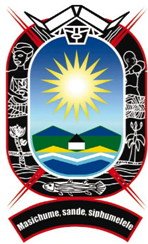 Buffalo City Metropolitan Municipality
BCMM’s BRIEFING PORTFOLIO COMMITTEE OF
HUMAN SETTLEMENTS ON SERVICE DELIVERY MATTERS

       DATE:     08 MARCH 2023
       VENUE:  COMMITTEE ROOM,  1 PLEIN STREET, PARLIAMENT 
       TIME:      09H00 – 13H00
1
1.    USDG FUNDED PROJECT REPSONSE
1.1  2022/23  Status Quo
1.2   USDG Current Allocation
1.3   USDG Status Quo
1.4   USDG Historical Expenditure

2.     ISUPG FUNDED PROJECT RESPONSE
2.1   202/23  Status Quo
2.2   ISUPG Current Allocation
2.3   ISUPG Status Quo
2.4   ISUPG  Historical Expenditure 
2.5   Status Quo – BCMM Serviced Sites (2022/23)
2.6   USDG & ISUPG Prognosis in Picture
PRESENTATION 2 :  LAND
3.1   Background
3.2   Prevention of Illegal Eviction from and unlawful occupation of Land Act (Pie Act)
3.3   Catalyst of Unlawful land occupations
3.4   Current Hot Spot Areas
3.5   Broad challenges
3.6   Short term intervention on curbing illegal land invasion
3.7   Meduim to Long term intervention on curbing illegal land invasion

PROCURED LAND PARCELS

CHALLENGES & MITIGATING FACTORS

RECOMMENDATIONS

7.     THE END
The City has spent 43% (R212.68 million) of its 2022/2023 allocated budget of R496.17 million as at 31 December 2022.
 In terms of the cash flow projects submitted to NDoHS, the City had projected to spend 40% (R196.12 million).  This is as per our submissions to NDoHS on cash flow projections and input to the payment schedule (In April 2022)

The committee needs to also take into account that the funding transferred to the City as at 31 December 2022 is R307.62 million.  

As at 31 December 2022, the City has spent 69% of the transferred funds, this in line with the USDG framework that a city should spend at least 60%  of the transferred funds. 
 
The City can confirm that it is implementing the projects in line with the cash flow projections and that the total allocated budget will be fully spent by 30 June 2023.
The City has spent 33% (R94.42 million) of its 2022/2023 allocated budget of R282.12 million as at 31 December 2022.  

The committee is requested to take into account that the funding transferred to the City as at 31 December 2022 is R201.59 million.  

As at 31 December 2022, the City has spent 47% of the transferred funds.  The City can confirm that the total allocated budget will be fully spent by 30 June 2023.
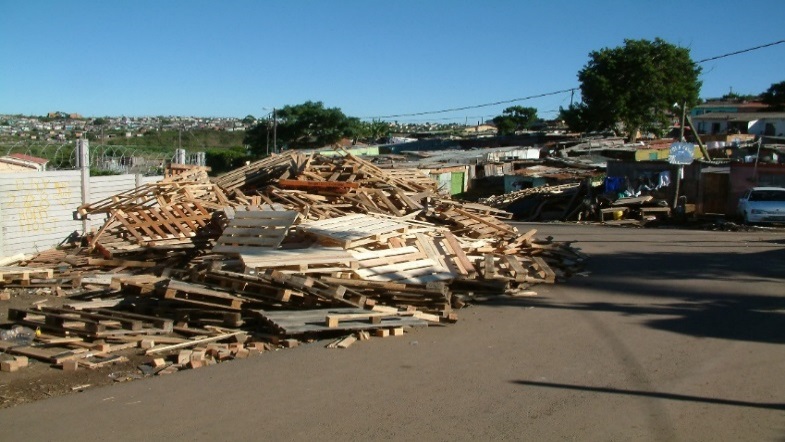 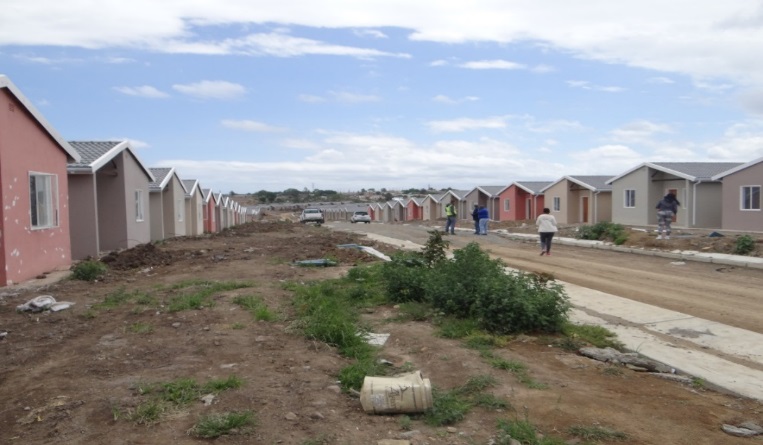 Into Human Settlements
Through USDG
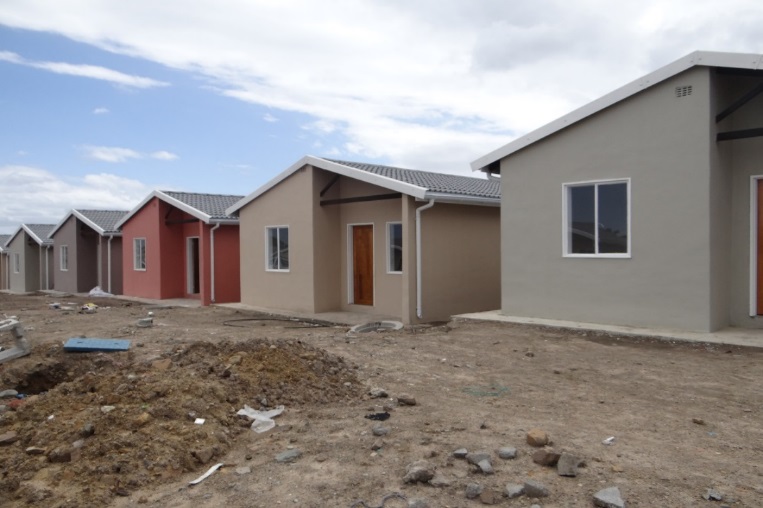 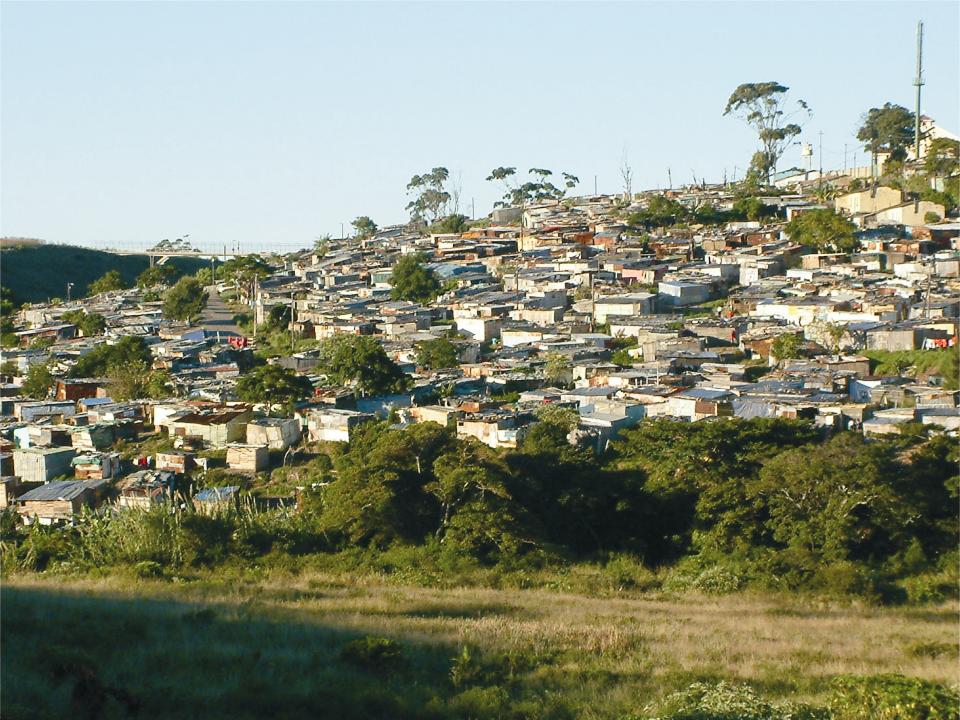 Upgrading Informal Settlements
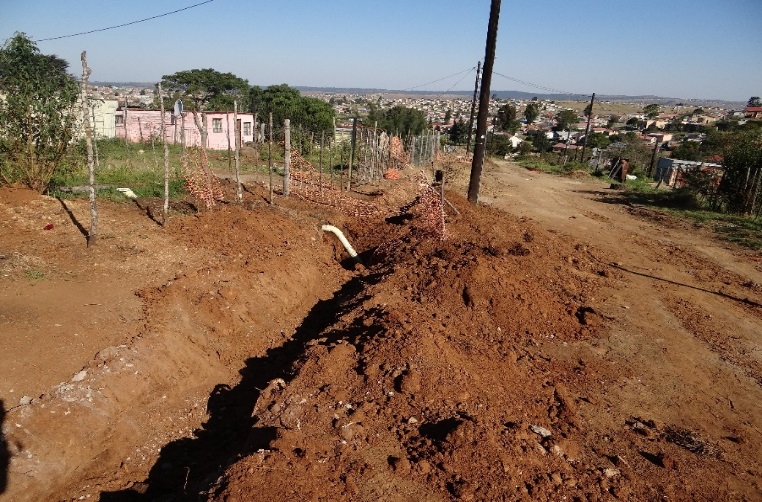 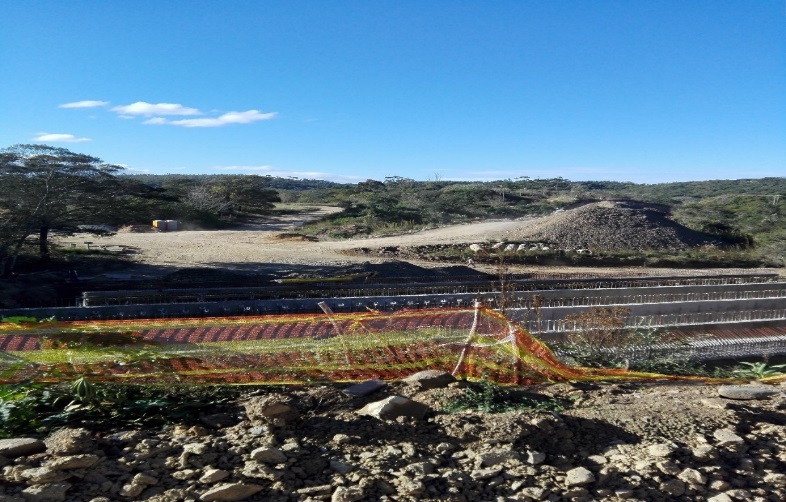 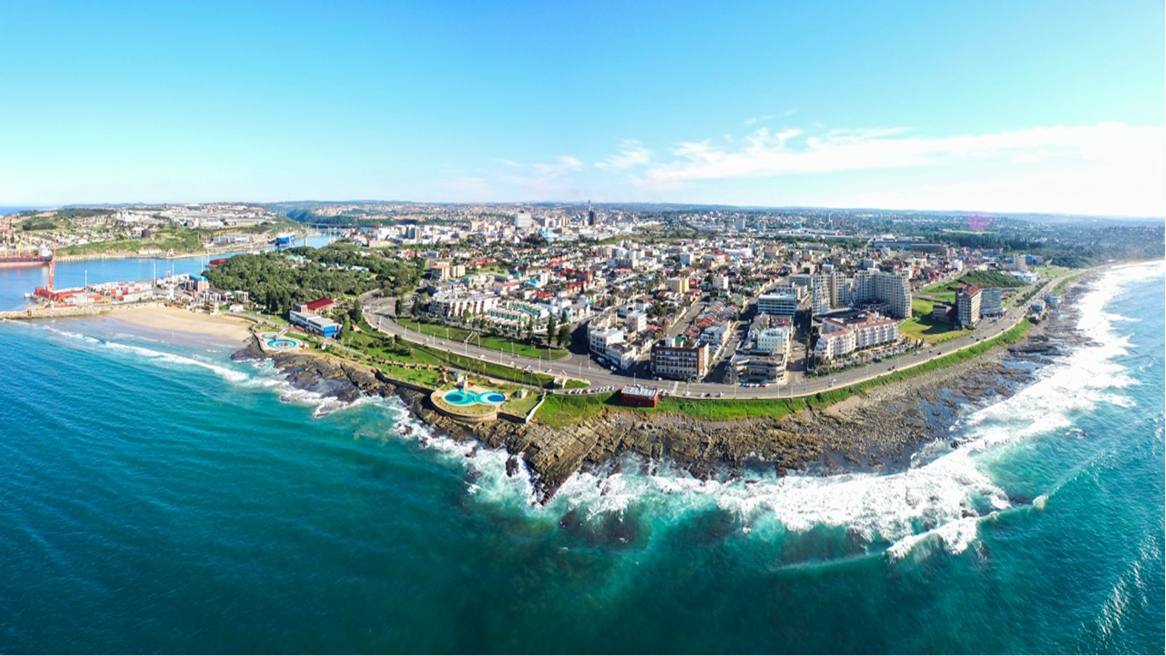 3)   MANAGING AND CURBING LAND INVASION AND ILLEGAL OCCUPATIONS OF   
      LAND WITHIN BUFFALO CITY METROPOLITAN MUNICIPAL AREA OF   
      JURISDICTION        (cont)….
3.1)            BACKGROUND
Land Invasion refers, inter alia, to an illegal occupation of land by an individual or groups, whether to establish a settlement, business or both and any other land use which would be deemed illegal within municipal owned land or other privately owned properties without the consent of the owner.  

There are large tracks of land which have been invaded and in some areas such an act impact on municipal plans. In response to such illegal activities, steps have been taken by the BCMM to deal with any kind of invasion either proactively or reactively, these included but not limited to application of Land Management Policy, Interdicts and Court Orders, and as such these are documented.
3.2)   PREVENTION OF ILLEGAL EVICTION FROM AND          UNLAWFUL OCCUPATION OF LAND ACT (PIE ACT) –         ACT 19 / 1998
PIE Act
Prevention of Illegal Eviction from and Unlawful Occupation of Land Act (PIE Act) –Act 19 / 1998
Urgent amendment required if municipalities are to succeed in curbing land invasions.
 The City and other metros provided a comprehensive amendment bill to National Government on this matter.
 Places unnecessary burden on municipalities to provide alternative accommodation.
 Lack of a clear time period in which shacks can be demolished without a court order.
3.3)  CATALYST OF UNLAWFUL LAND OCCUPATIONS (ULO)
Service delivery protest
Need for space
Opportunistic entrepreneurism  
Proximity to alternative services
Political maneuvering
Economic Impacts of COVID 19 (Eviction from backyards)  
“Gaming the system” (Awaiting temporary basic services)
22
3.4)       CURRENT HOT SPOTS AREAS
Ward 46:- Farm 924 East London (Near Airport) – BCMM owned land parcel
Erven 65831, 66847, 66051 East London  are registered under West Bank Association but under the caretakership of BCMM as the Restitution matter.
Ward 26:- Erf1 Macleantown commonage also a Restitution matter.
Erf 351 Potsdam:- Kanana - BCMM owned land parcel.
23
3.5)           BROAD CHALLENGES
Judiciary systems and outcomes which favors land invaders due to current PIE Act.
Lack of intelligence at a local level that would assist in identifying perpetrators.  
Delays in obtaining eviction/ court orders leads to uncontrolled land invasion.
Difficulty in monitoring informal settlements which are not easily accessible.
Mushrooming of shacks after hours or during weekends.
Safety of staff who are confronted by invaders who are often very violent.
Burden on City to provide alternative accommodation as per current legislation when evicting from both Sate and private land.
Unlawful sale of Council land
Lack of intergovernmental intervention between the city and other state land owners within the municipal  jurisdiction.
24
3.6)  SHORT TERM INTERVENTION ON CURBING                  ILLEGAL LAND INVASION
Management is working on an appropriate procurement mechanism to appoint a private security working with National Treasury.
The City consider leasing some if not all vacant portions of land to private developers at a market rate for a period not exceeding five years. 
The City should open criminal cases against perpetrators of this illegal act and ensure that there is successful prosecution. 
A detailed investigation should be conducted using Private Investigators to check whether organised crime or a syndicates seeking to disrupt the functioning of the City?
Identify serviced sites for those who are willing to buy and build their structure.(So as to promote FLISP)
3.6)   SHORT TERM INTERVENTION ON CURBING ILLEGAL LAND INVASION-CONTINUES
Establishment of land invasion JOC  and inclusion of the land invasion matter to the already established war rooms at ward level.
 To provide feedback on all land invasion attempts and feedback on planned operations attempts now occurring overnight.
26
3.7)  MEDIUM TO LONG-TERM INTERVENTION ON CURBING ILLEGAL LAND INVASION
HISTORY CONTINUES
Establish land protection committees against land invasion in all wards and those committees be chaired by ward councillors
Spatial Planning and Development working together with ward councillors and traditional leaders to roll out awareness campaigns to all BCMM wards against invasion of land.
Fencing of all vacant pieces of land should be considered
Proper and legible signage to warn invaders must be constructed.
4.)      PROCURED LAND PARCELS
28
4.)      PROCURED LAND PARCELS
29
5.)      CHALLENGES & MITIGATING FACTORS
30
6)                 RECOMMENDATIONS
It is recommended that:

     Human Settlements Portfolio Committee notes the report by Buffalo City   
     Metropolitan  Municipality.
31
THE END
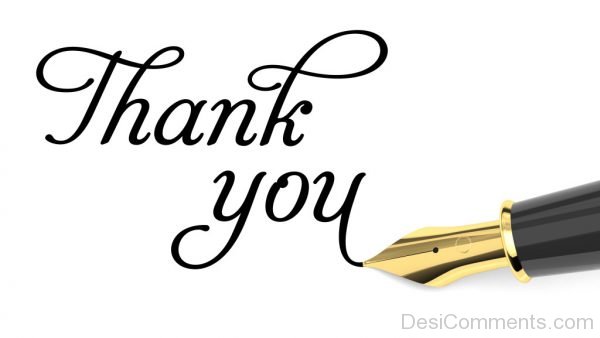 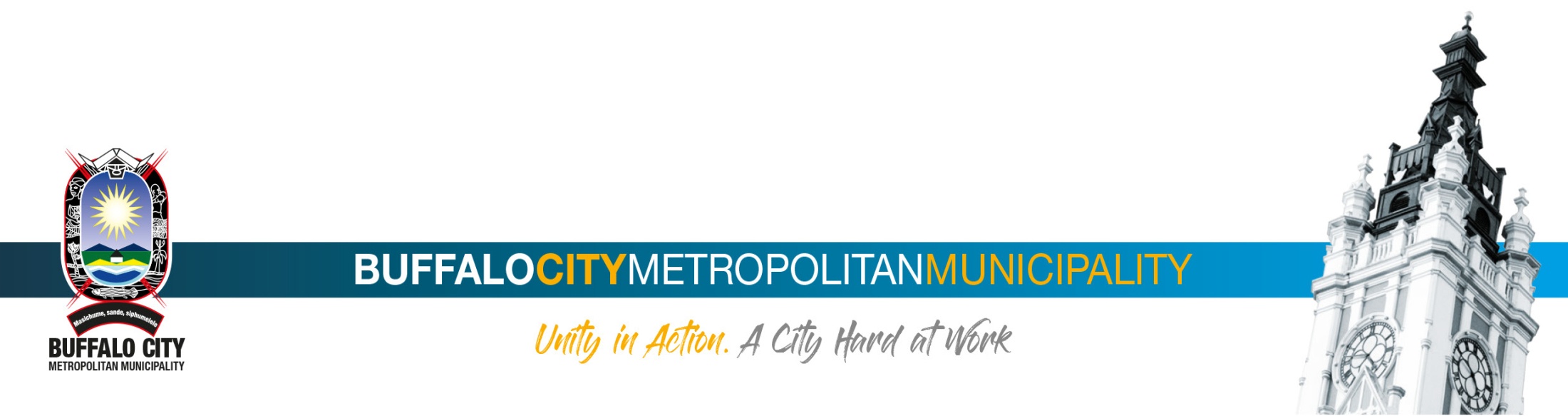 32